федеральное государственное бюджетное образовательное учреждение высшего образования
«Череповецкий государственный университет»
Всероссийский конкурс 
лучших практик по обучению и сопровождению 
студентов с инвалидностью в вузах России
практика:

«ИНДИВИДУАЛЬНЫЕ ОБРАЗОВАТЕЛЬНЫЕ ТРАЕКТОРИИ 
ПРИ ПРОЕКТИРОВАНИИ АДАПТИРОВАННЫХ ОБРАЗОВАТЕЛЬНЫХ ПРОГРАММ ВЫСШЕГО ОБРАЗОВАНИЯ
ДЛЯ ОБУЧАЮЩИХСЯ С ОВЗ И ИНВАЛИДНОСТЬЮ»
Актуальность и востребованность практики
___________________________________________________________________________________________________
Вариативность предоставления образовательных услуг лицам с ОВЗ и инвалидностью в зависимости от нозологии нарушения, требований и индивидуальных особенностей
Возможность включения и описания в адаптированной образовательной программе всех необходимых организационно-методических условий, которые требуются для конкретного обучающегося
проектирование индивидуальных образовательных траекторий 
для студентов с ОВЗ и инвалидностью
Доступность образовательных услуг в ОО ВО:
- реализация полноценного развития, образования и социальной адаптации студентов с ОВЗ и инвалидностью;
возможность проектирования индивидуальных образовательных траекторий для студентов с ОВЗ и инвалидностью ;
эффективность проектирования адаптированных образовательных программ;
организационно-методическое обеспечение инклюзивного высшего образования
Востребованность практики  целевой аудиторией
___________________________________________________________________________________________________
Обучающиеся с инвалидностью:
-с нарушением слуха
-с нарушением зрения
-с нарушениями ОДА
-с общими заболеваниями

 !КРАЙНЯЯ ВАРИАТИВНОСТЬ РАЗВИТИЯ

ЗАПРОС на учёт:
индивидуальных особенностей,
состояния здоровья,
особых образовательных потребностей
Сотрудники университета: 
- руководители ОПОП ВО;
- преподаватели, УВП
- сотрудники структур вуза
работодатели
субъекты сетевого взаимодействия

ЗАПРОС на помощь в обеспечении:
сохранности контингента,
успешности освоения ОПОП,
успешности трудоустройства выпускника
Научно-методическое и нормативно-правовое обоснование практики
___________________________________________________________________________________________________
Цель,  задачи, сроки реализации практики
___________________________________________________________________________________________________
Цель – разработать алгоритм и универсальный пакет организационно-методического обеспечения, позволяющего формировать индивидуальные образовательные траектории инклюзивного высшего образования при проектировании адаптированных образовательных программ для обучающихся с ОВЗ и инвалидностью.
сроки реализации: с 2017 г. по настоящее время
Задачи
1.	Разработать методические рекомендации по формированию индивидуальных образовательных траекторий при проектировании адаптированной образовательной программы высшего образования для инвалидов и лиц с ограниченными возможностями здоровья.
2.	Разработать возможные варианты индивидуальных образовательных траекторий при проектировании адаптированных образовательных программ высшего образования для обучающихся с ограниченными возможностями здоровья и инвалидностью.
Технология реализации практики 
___________________________________________________________________________________________________
Ресурсное обеспечение практики
___________________________________________________________________________________________________
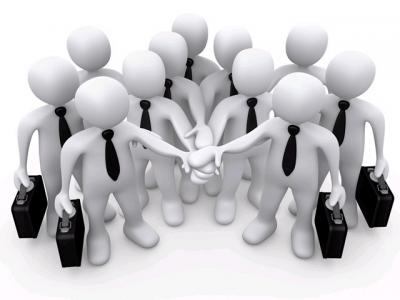 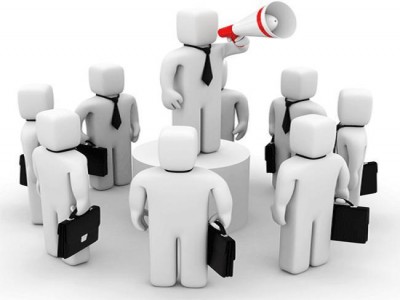 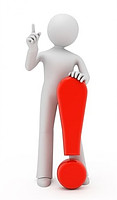 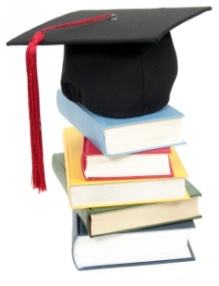 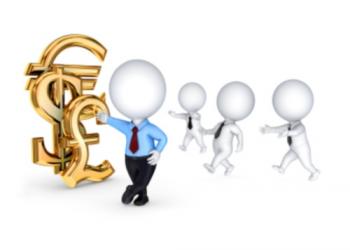 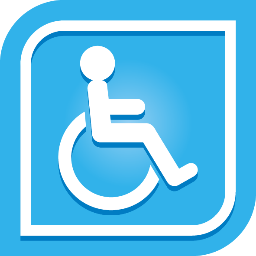 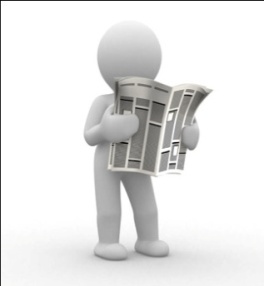 Основные эффекты реализации практики
___________________________________________________________________________________________________
Результаты внедрения практики
___________________________________________________________________________________________________
Воспроизводимость практики
___________________________________________________________________________________________________
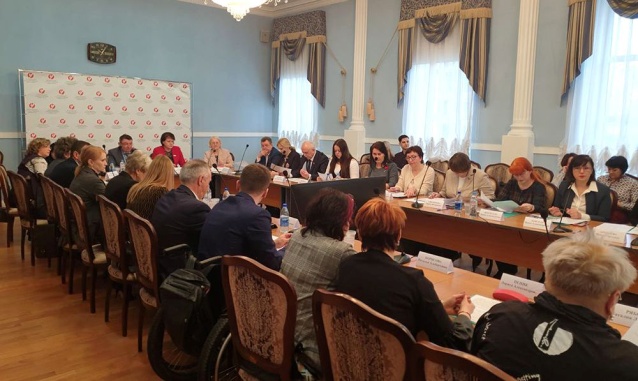 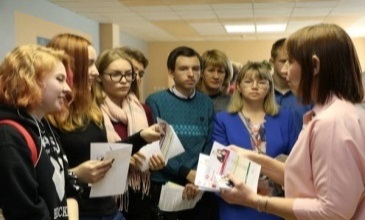 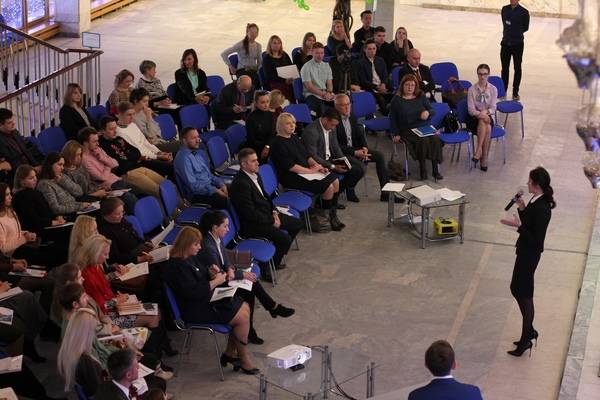 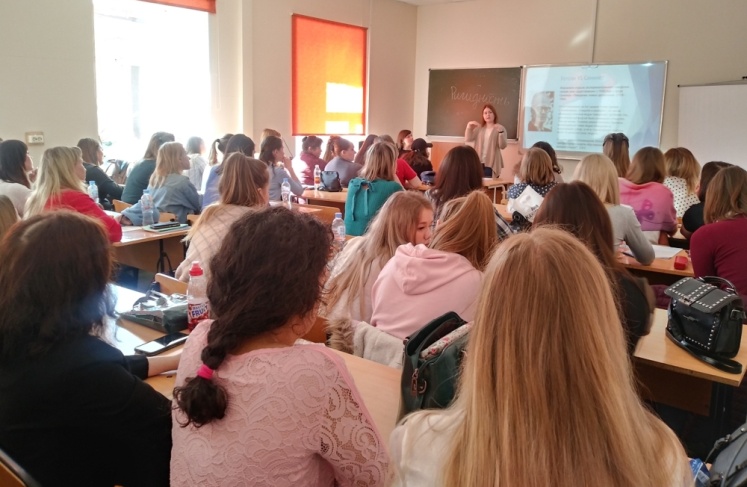 Практическая апробация  практики
___________________________________________________________________________________________________
Срок апробации: с 2017 г. по настоящее время.
Эффективность реализации практики ___________________________________________________________________________________________________
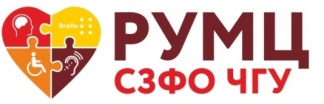 2017 г. – 11 вузов
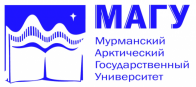 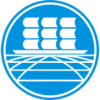 2018 г. – 18 вузов
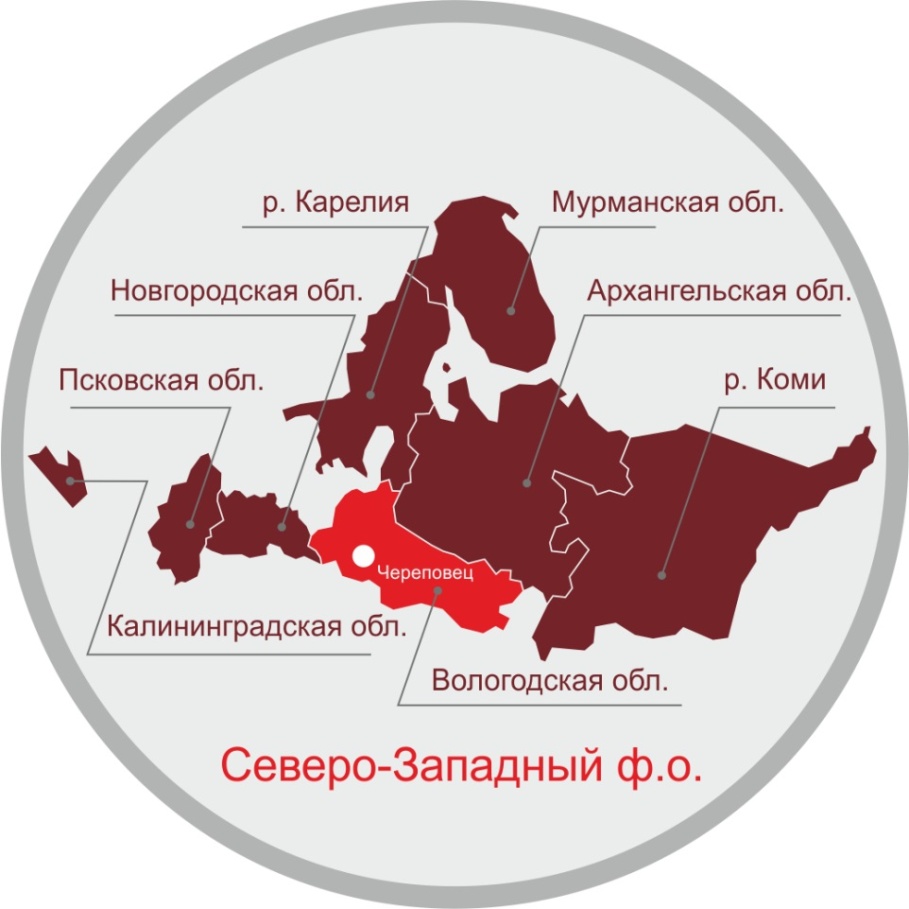 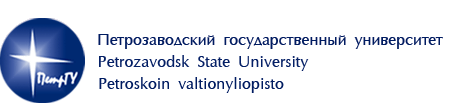 1
5
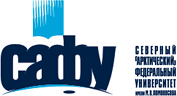 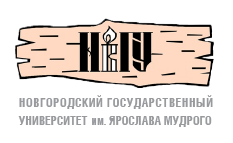 2
6
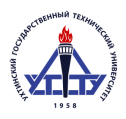 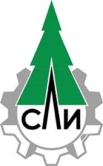 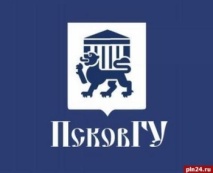 29 вузов
 СЗФО
3
7
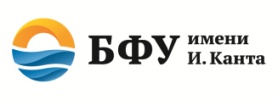 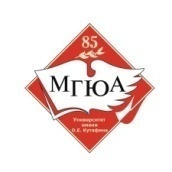 4
8
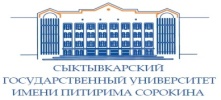 2019 г. – 25 вузов
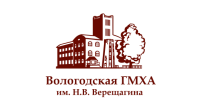 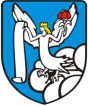 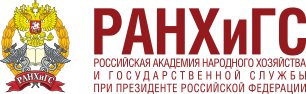 2018 г. – 28 вузов
Возможности цифровизации практики
___________________________________________________________________________________________________
13
Учёт традиций и опыта отечественных инклюзивных практик
___________________________________________________________________________________________________
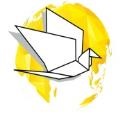 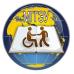 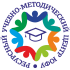 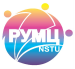 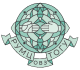 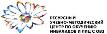 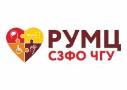 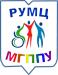 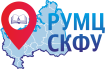 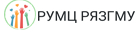 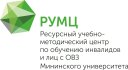 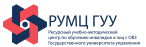 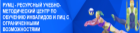 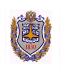 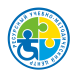 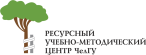 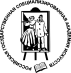 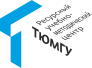 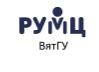 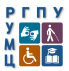 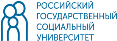 Наши контакты:
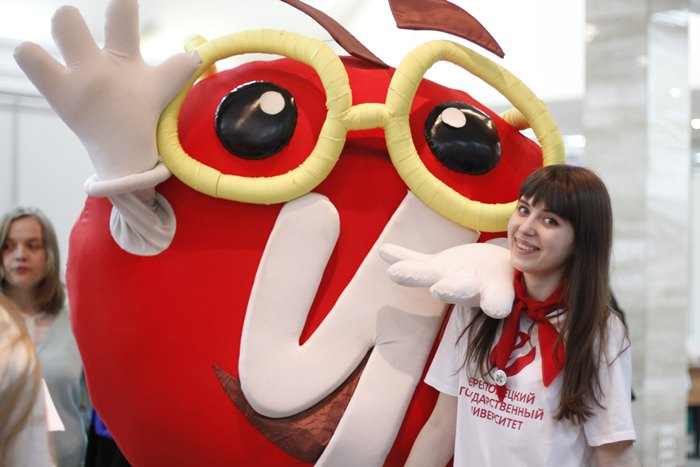 Контактный телефон:                   8-8202-518-123   

CALL-центр:                                    8-800-550-19-35 

E-mail: 		                                 rumts_szfo_chgu@mail.ru
Денисова Ольга Александровна (руководитель коллектива),
Контактный телефон: +7-8202-518-123  E-mail:denisova@inbox.ru 
Доктор педагогических наук, профессор, заведующий кафедрой дефектологического образования, директор РУМЦ СЗФО ЧГУ
Леханова Ольга Леонидовна,
Кандидат педагогических наук,  доцент кафедры дефектологического образования, зам. директора РУМЦ СЗФО ЧГУ
Контактный телефон: +7-921-135-38-97, E-mail:lehanovao@mail.ru 
Лимаренко Олеся Юрьевна (контактное лицо)
Контактный телефон: +7-921-251-03-05 E-mail: lim_les@mail.ru
Начальник отдела сопровождения образовательных программ, руководитель сектора учебно-методического сопровождения РУМЦ СЗФО ЧГУ